Planning for Retirement: A Timeline for ActionUniversity Payroll and Benefits (UPB)Customer Service
February 20, 2016
Urbana Human Resources
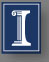 UPB Customer Service Retirement Planning
Mark McGiles
	Assistant Manager             
	
Julie Nelson
	Assistant Manager             
	
Karena LaPlace
	Benefits Counselor
	
Matt Gladney
	Benefits Counselor
2
Abbreviations You Will Hear Us Use
AHR:
Academic Human Resources
CMS:  
Central Management Services
SHR:
Staff Human Resources
SSA:  
Social Security Administration
SURS: 
 State Universities Retirement System
UPB: 	
University Payroll and Benefits
Annually
Verify beneficiary designations for any of the following that you have: 

Minnesota Life State Life 
State Universities Retirement System (SURS) 
Fidelity
TIAA-CREF
457 Deferred Compensation Plan
VOYA (University Life) – previously known as ING/Reliastar
The Hartford Accidental Death & Dismemberment (AD&D-University Plan)
Annually
Consider enrolling in, or changing contributions to, a 403(b) or 457 supplemental retirement plan

Traditional 403b (Pre-Tax) or Roth 403b (Post-Tax)
Enroll or make changes through NESSIE
Vendors
Fidelity Investments
TIAA-CREF

457 Deferred Compensation Plan (Pre-Tax) or Roth 457 (Post-Tax)
T. Rowe Price - Recordkeeper 
Must complete paper enrollment/change form
60 Days Prior to Retirement
Terminal Benefit Payout (TBP):
Unit HR/Business Manager – Completes the Terminal Benefit Payout Calculation Sheet
Defer to the 457 Deferred Compensation Plan and/or the 403(b) Plan (must use a paper form as this cannot be done in NESSIE) 

Contact the 403(b) and/or 457 supplemental retirement plans for fund, distribution and rollover options: 
Fidelity Investments		800-343-0860
TIAA-CREF			800-842-2005
Deferred Compensation	800-442-1300
60 Days Prior to Retirement
University AD&D (The Hartford) Coverage:  
Coverage may continue up to $100,000 for one year following retirement
Premiums must be taken on the final regular paycheck


Medical Care Assistance Program (MCAP):  
May continue participation for the remainder of the plan year through COBRA
Complete the MCAP COBRA Election Form prior to retirement
60 Days Prior to Retirement
Prudential Long-Term Disability
Will terminate upon retirement
Some elect to terminate prior to retirement to save the added expense
60 Days Prior to Retirement
Optional State Employee and/or Dependent Life Insurance (Minnesota Life):  
Apply for up to four times the basic life insurance amount – requires underwriting approval
Under age 60 – Maintain the value of the life insurance at the time of retirement
If retired and age 60 or older - Each salary increment will drop to $5000 
Any optional life insurance coverage lost at retirement or when you turn age 60, can be retained as a term policy on a portable basis OR the Employee Basic and Optional Life Insurance can be converted to a whole life policy
60 Days Prior to Retirement
State Spouse Life and Child Life Insurance
Apply for and go through the underwriting approval process
When employee retires, spouse life continues at the amount of $10,000; however, coverage reduces to $5,000 when the spouse turns 60
Child Life – continues for children up to the age of 26 in the amount of $10,000

University Life Insurance (Voya):  
Coverage may continue on same three-year term basis to age 70; Automatically billed to home address
Contact UPB to terminate coverage
Health Insurance Transition
Health Insurance Transition
Transitioning from Employer Group Insurance to Retiree Insurance:

On January 13, 2012, Public Act 097-0668 was signed into law. 
This law requires all retirees who wish to have State of Illinois insurance they must complete and return a State of Illinois Group Insurance Election Form to SURS.
Health Insurance Transition
To be eligible for health insurance as a retiree
Traditional or Portable Plans - must receive a monthly annuity 
Self-Managed Plan – must annuitize to meet eligibility requirements for health insurance coverage as an annuitant 

If retiree does not annuitize, for example takes a lump sum payment, then insurance will end at midnight on the last day of active employment
Health Insurance Transition
Bi-Weekly Paid Employees:
Civil Service employees must work through the 16th day of the month prior to their retirement date in order to transition with no break in coverage   
Monthly Paid Employees:
Academic employees must work through the 15th of the month prior to their retirement date in order to transition with no break in coverage 
COBRA
Employees who may need to elect COBRA for one pay period, depending on their separation date, will automatically receive a COBRA offer letter in the mail from CMS
Medicare
Medicare Eligibility
Employees need to contact their local Social Security office to verify eligibility for Medicare 90 days prior to turning age 65
 
Schedule an appointment with your local Social Security office
Apply using the online application
https://www.ssa.gov/medicare/apply.html
Medicare Enrollment
If the SSA determines an employee is not eligible for premium free Medicare Part A on their work history or that of a current or former spouse, CMS does not require the employee to purchase it. 

CMS requires the employee to provide a written statement from the SSA verifying ineligibility to the CMS Medicare Coordination of Benefits Unit
Election of the State Health Insurance as an annuitant in this case, the insurance health plan options continue to be the same as for active employees.
17
Medicare Enrollment
Member - Actively Employed (not on disability)  
Members and/or dependents becomes eligible for premium-free Medicare 
Required by the CMS Group Insurance Program to accept the Medicare Part A, but they may delay enrollment in Medicare Part B until they retire  
State of Illinois Insurance will remain primary until you retire
Medicare Enrollment
Members and/or dependents become eligible for Medicare After Retirement 

Must enroll in Medicare Parts A and B when first eligible (including persons who qualify via their spouse)
Medicare Enrollment
Medicare Part B enrollment delayed since employee was actively working
Contact your local Social Security office for the Medicare Employer Verification form 60 days before the last day of employment 
UPB will need to complete and sign the form verifying the dates employer group insurance was in effect 
Failure to complete this form and enroll in Medicare Part B could result in a penalty
Medicare
Due to the complexity associated with Medicare and Coordination of Benefits (COB) issues, please contact one of the agencies below with specific questions:

CMS Medicare COB Unit   	1-800-442-1300

Your local Social Security Office
UPB Contact Information
University of Illinois – University Payroll & Benefits Office
	506 S. Wright Street 
	Room 177 (MC 318)
	Urbana, IL 61801

	Telephone:  	217-333-3111
	Fax:   		217-244-3135

Business Hours:  		
Telephone 	9:00 a.m. to 4:00 p.m.
Walk-In 	10:00 a.m. to 3:00 p.m.
Thank you
Questions?
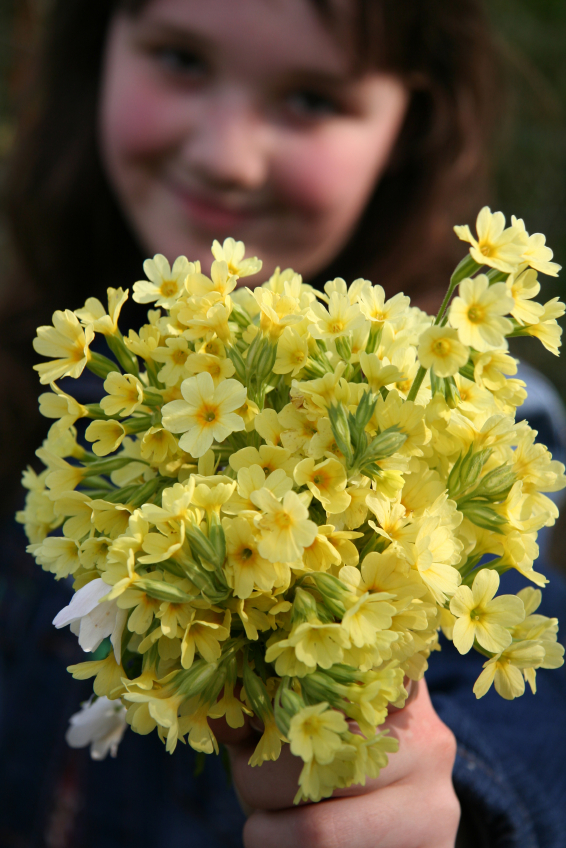